LE  TISSU  SANGUIN
DR  N. AFOUTNI 
SERVICE  D’HISTOLOGIE –EMBRYOLOGIE 
C.H .U.CONSTANTINE
LE  SANG
TISSU   Mésenchymateux  Spécialisé , fluide 



            circule  dans les VAISSEAUX   SANGUINS 
                    (   5 L  chez l’adulte )
COMPOSITION DU SANG
CELLULES                 Eléments figurés du sang   45%
                                    GR  ,  GB   , plaquettes 


   MATRICE EXTRA-CELLULAIRE               PLASMA   55%
 ( liquide , mobile )
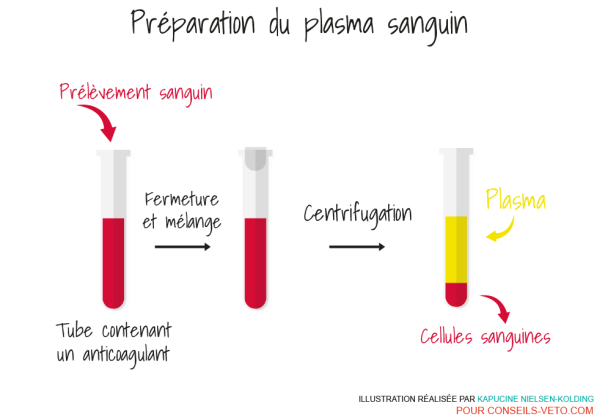 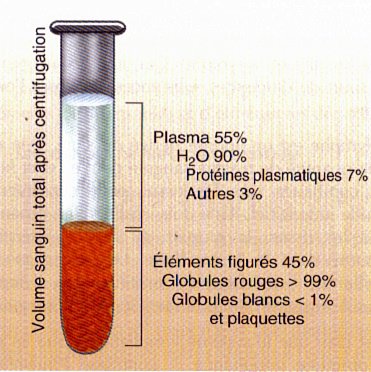 En dehors  des vx  sanguins 

                  le  sang   COAGULE 

  (   Fibrinogène  se polymérise en Fibrine  et permet la formation de CAILLOT sanguin  )
COMPOSITION DU  SANG
LE  PLASMA   
    Solution aqueuse , jaunâtre  ,comporte :
  *eau ,sels minéraux, vitamines
   *glucides , protéines ,lipides 
    * gaz  dissouts :  oxygène , gaz carbonique,
                                   azote
COMPOSITION  DU SANG
ELEMENTS  FIGURES DU  SANG 

Hématies = GR                                  LEUCOCYTES = GB
PLAQUETTES = Thrombocytes  

Eléments  Anucléés                         Véritables Cellules
Spécifiques du sang                      leur fonction ne se  
                                                          développe que dans 
                                                           les tissus conjonctifs
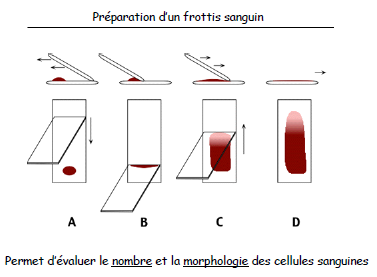 FROTTIS  SANGUIN
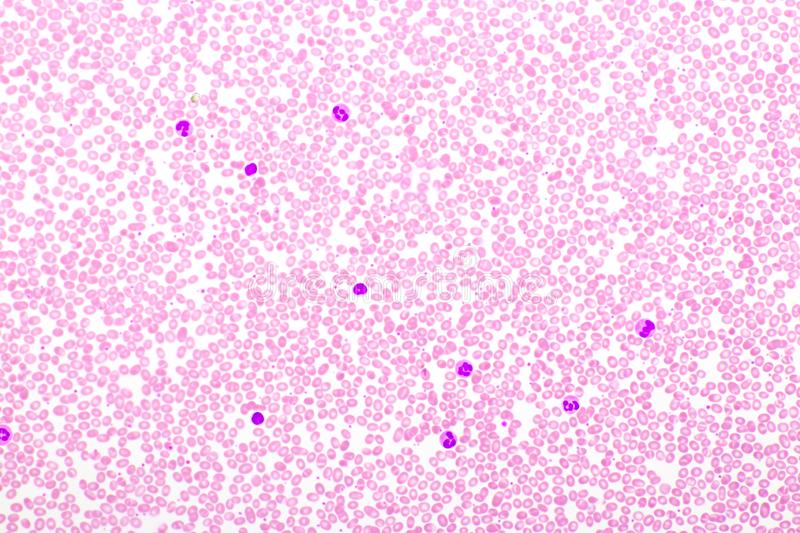 Frottis  sanguin
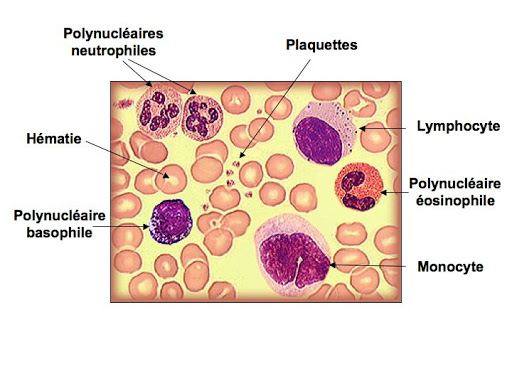 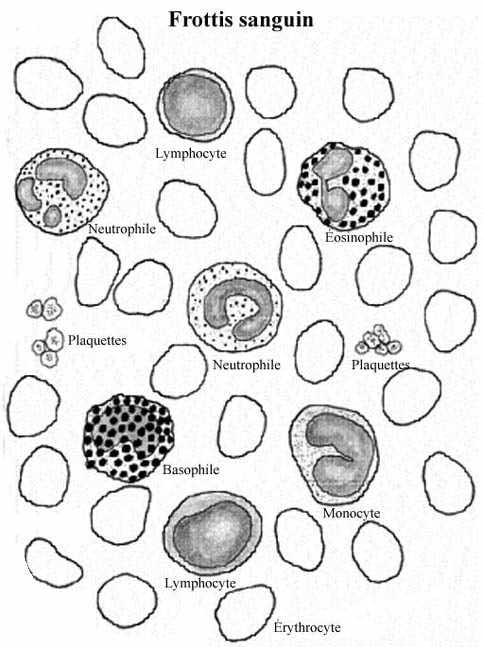 LE  GLOBULE  ROUGE  =  HEMATIE=  ERYTHROCYTE
Le + fréquent 
Forme discoïde ,biconcave 
Diamètre = 7,2  à 7,8µ   épaisseur = 2µ 
Dépourvu de noyau 
Cytoplasme = eau + Hémoglobine
Hémoglobine = protéine qui capte  et transporte   l’O2  et  le CO2
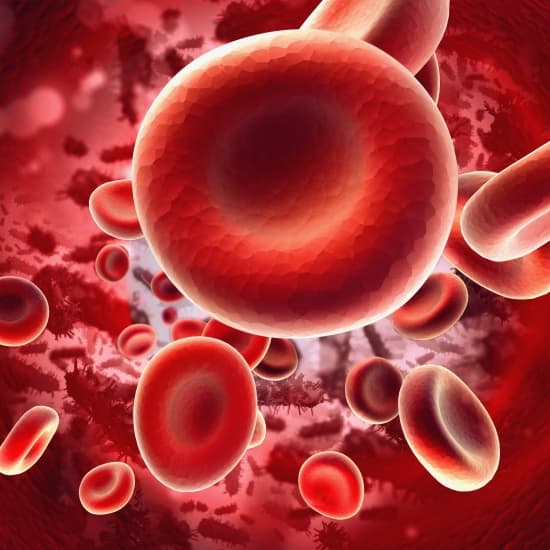 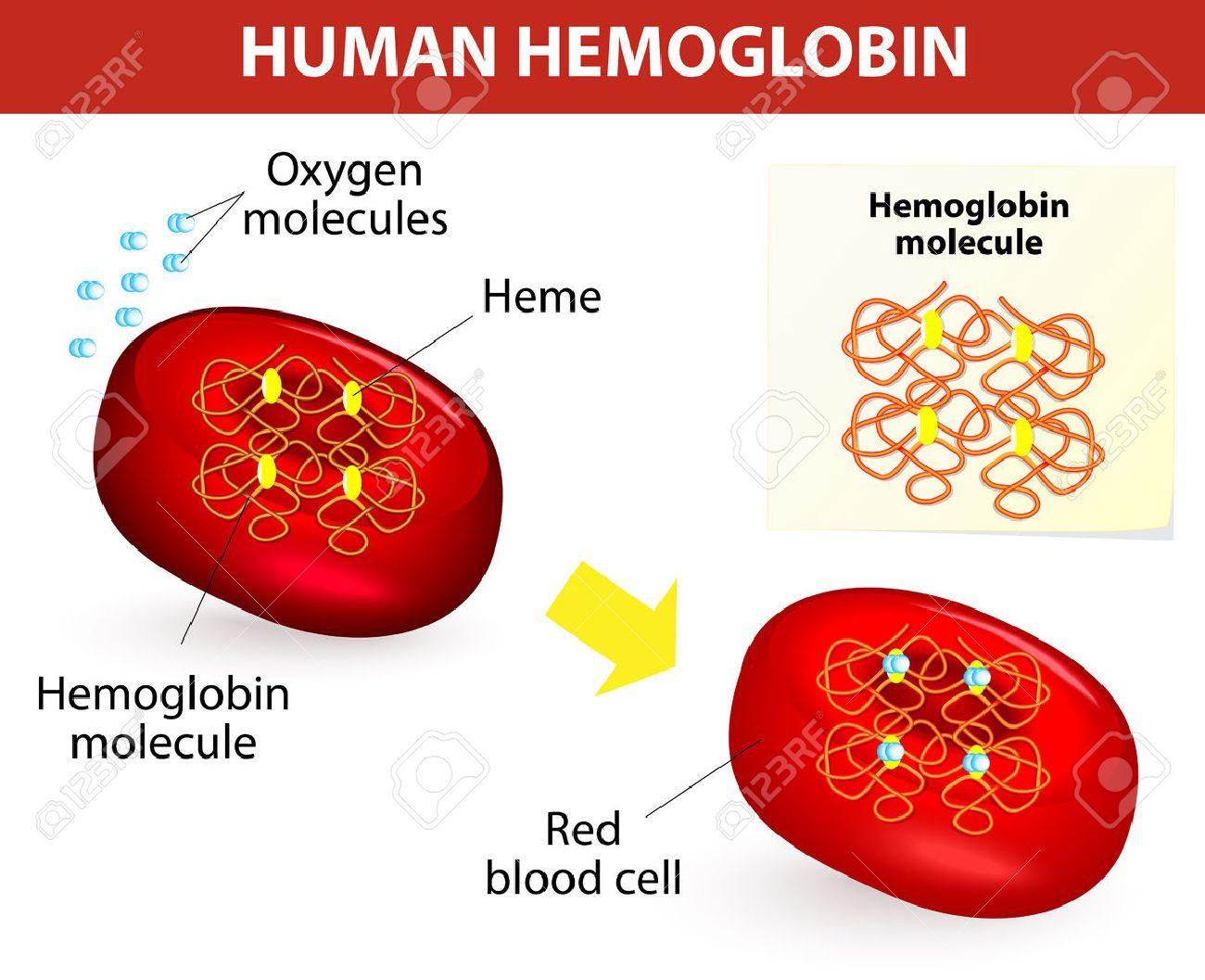 La durée de vie d’un GR = 120 jours
La destruction se fait dans la Moelle osseuse et la Rate  par les macrophages
Variations pathologiques :
      *nombre            inférieur à la normale = anémie
                            supérieur à la normale=polyglobulie

      *forme : peuvent avoir une forme en raquette , en
                    sphère ou en faucille           drépanocytose
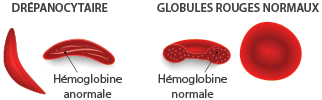 Les GR peuvent s’accoler de façon irréversible 
      =  Agglutination   due à la formation de complexes  antigènes -  anticorps 

Ce phénomène a été à la base de la découverte des groupes sanguins  (  système  ABO et système RH )
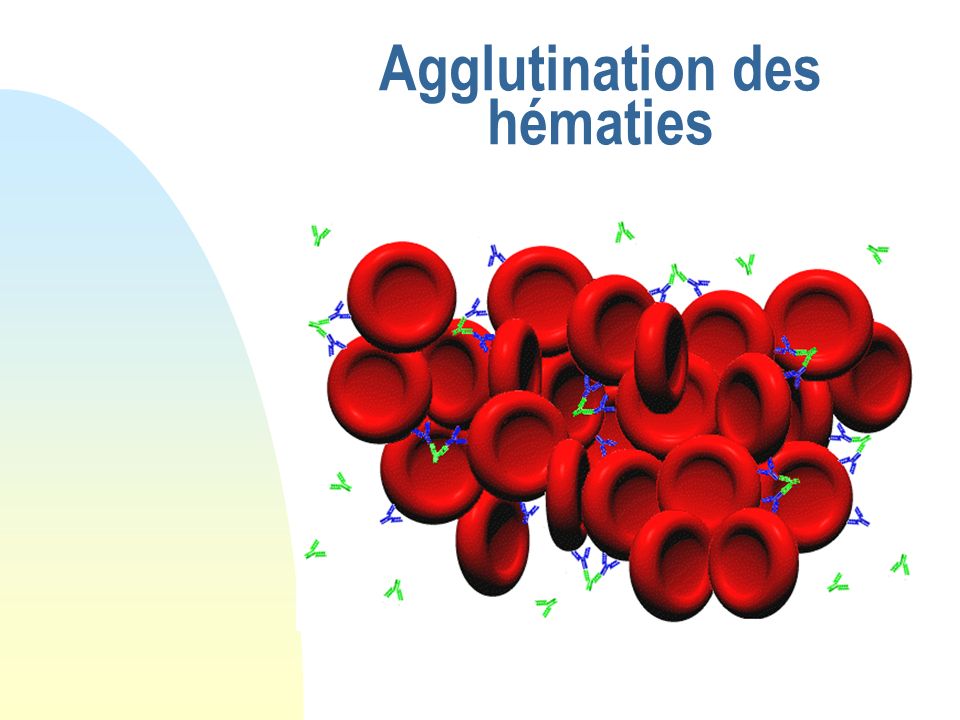 LES GLOBULES  BLANCS = LEUCOCYTES
Vraies  cellules qui possèdent un noyau
Mobiles , quittent le courant sanguin pour gagner les tissus de l’organisme 
Deux  groupes :
      Leucocytes  granulaires = polynucléaires 
     *neutrophiles   *éosinophiles   *basophiles 
      Leucocytes agranulaires ou  hyalins :                                             
         * lymphocytes         * monocytes
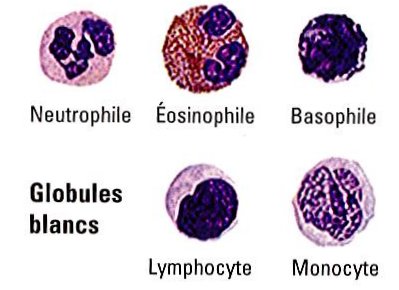 LEUCOCYTES
Nombre =  5000 à  9000 / mm3 de sang total 

Si taux  est inférieur à la normale = leucopénie

Si taux est supérieur à la normale =hyperleucocytose
LEUCOYTES  GRANULAIRES
70%  des GB
Cytoplasme contient des Granulations  
Noyau  possède plusieurs Lobes ( polynucléaires )
Cellules mobiles 
Trois  groupes :  - neutrophile
                                  - éosinophile
                                   - basophile 
 selon affinités tinctoriales de leurs granulations
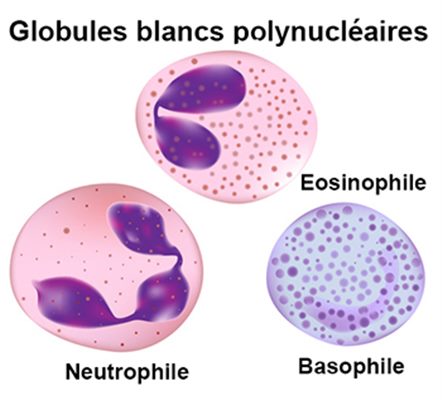 GRANULOCYTES  NEUTROPHILES
65  à  68%
Diamètre =  10 à 12 µm
Noyau : 2 à  5 lobes
Cytoplasme : petites granulations allongées ,
    contiennent  enzymes antibactériennes 
Rôle: phagocytose  comme macrophage 
Durée de vie =  3 à 4 jours
Éliminés par voie digestive
A = polynucléaire  neutrophile
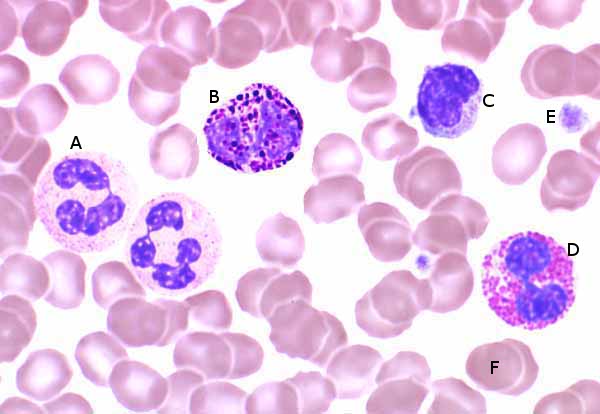 GRANULOCYTES  EOSINOPHILES
Peu nombreux =  2 à 4%  des GB 
Diamètre = 10 à 14µm
Noyau  : bilobé 
Cytoplasme :granulations plus nombreuses et plus
                       volumineuses qui se colorent en rouge-
                        orange brillant 
Rôle : fonction antiparasitaire 
Durée de vie = 8 à 10 jours 
Élimination par voie digestive
D = polynucléaire  éosinophile
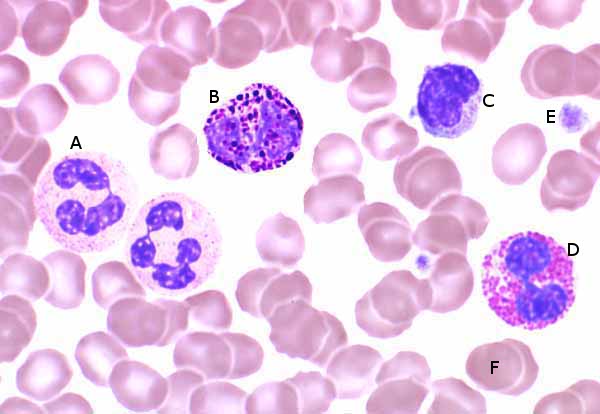 GRANULOCYTES  BASOPHILES
Moins abondants = 0,5  à  1%  des GB 
Diamètre = 8 à 10µm
Noyau  : en fer à cheval 
Cytoplasme : grosses granulations basophiles qui couvrent le noyau 
Riches en héparine ( anticoagulant ) et histamine 
        ( favorise la contraction musculaire lisse )
Durée de vie = 12 à  15 jours
B = polynucléaire  basophile
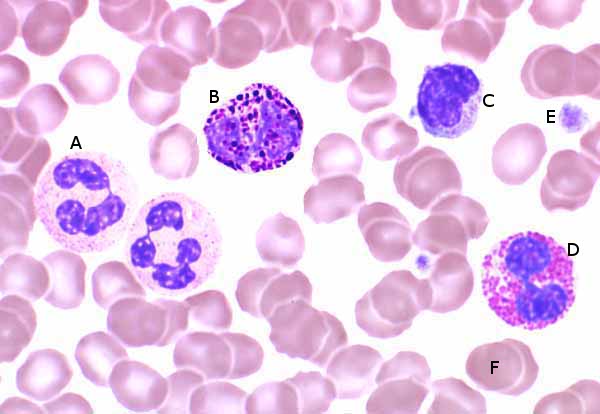 LEUCOCYTES  AGRANULAIRES
LYMPHOCYTES                     MONOCYTES
LES  LYMPHOCYTES
Cellules de  Petite taille = 8 à 10µm
Cytoplasme sous forme d’un petit liseré  basophile entourant le noyau 
Absence de granulations spécifiques 
Rôle :   défense immunitaire             LB  et  LT 
Durée de vie = qqs jours à qqs années
LYMPHOCYTE
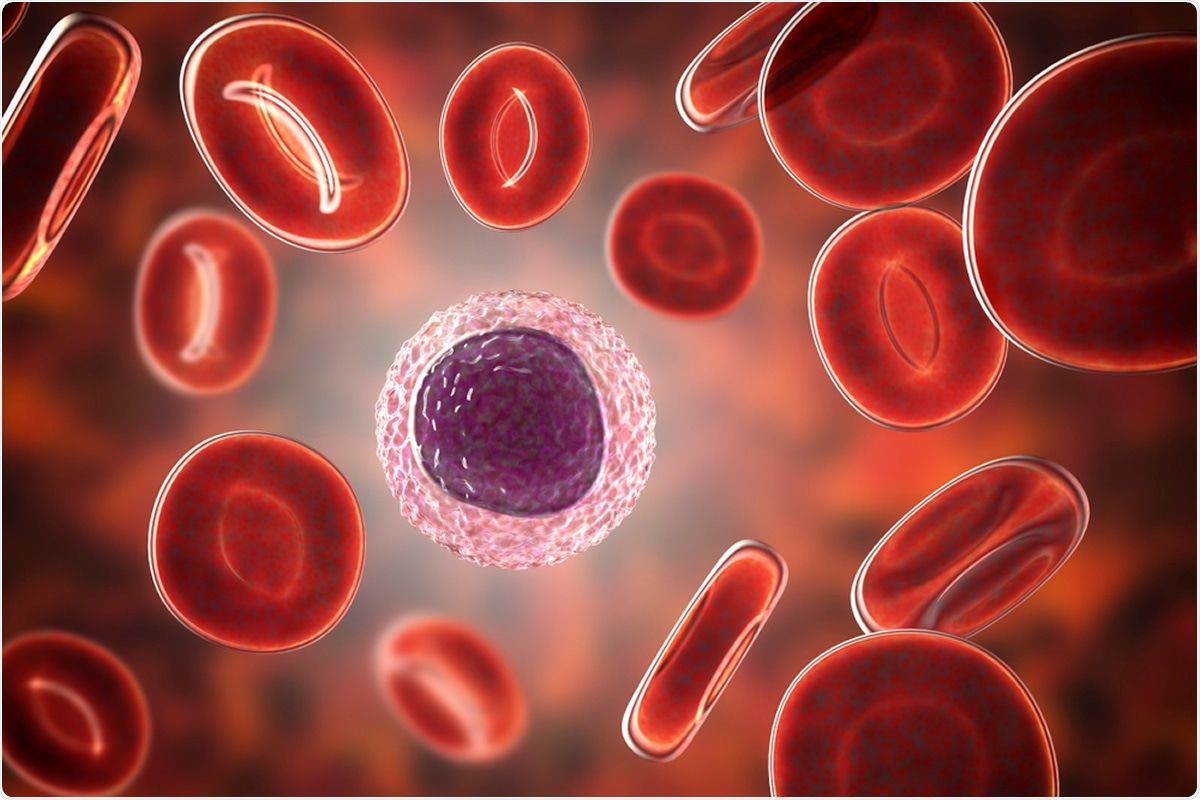 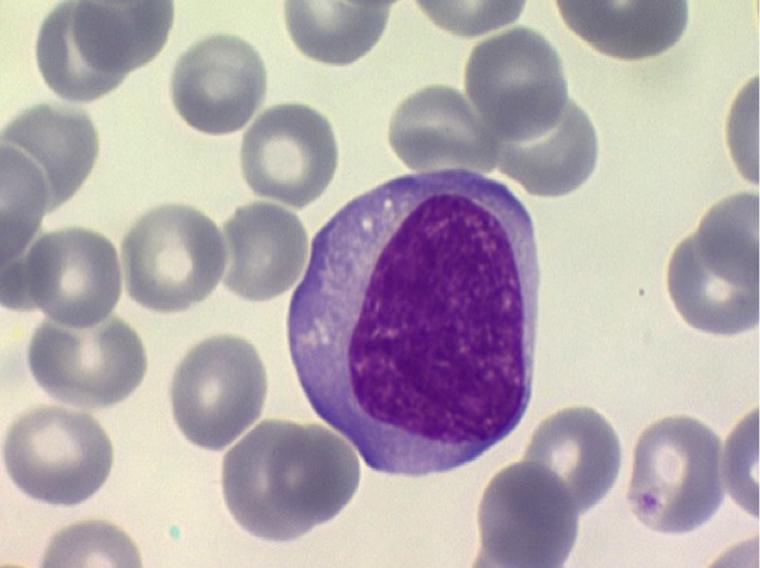 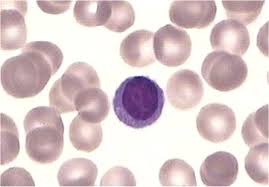 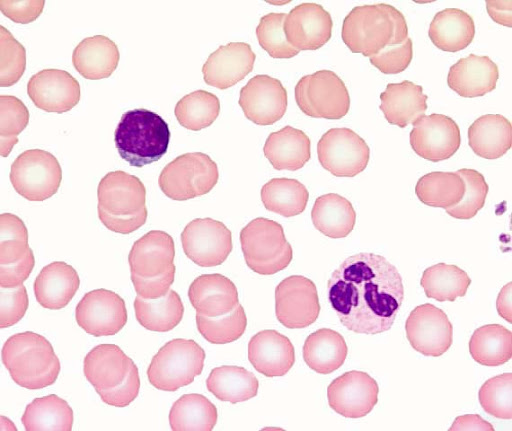 LYMPHOCYTE
POLYNUCLEAIRE 
NEUTROPHILE
LES  MONOCYTES
C’est la plus grande cellule dans le sang 
Diamètre = 15 à 18µm
4 à 8% des GB 
Noyau : réniforme ,encoché  d’aspect peigné 
Cytoplasme : de teinte gris bleu ardoisé 
Représente forme indifférenciée , immature du macrophage 
Ne Se différencie que dans les tissus conjonctifs après un passage dans le sang de 24 à 48heures
Rôle : élimination des cellules âgées
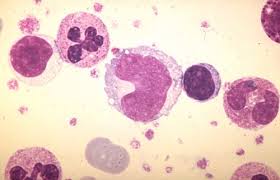 MONOCYTE
LES  PLAQUETTES  =  THROMBOCYTES
Éléments sanguins  anucléés ,de petite taille
Forme irrégulière ,polygonale 
Correspondent à la fragmentation des mégacaryocytes
Diamètre = 2 à 5 µm 
Nombre = 200.000 à 400.000 /mm3 
Fragment de cytoplasme contenant des vésicules sécrétoires ( fibrinogène, facteurs de coagulation ,glycogène , Adp, sérotonine  )
PLAQUETTES
Rôle : fondamental dans  l’hémostase et la coagulation du sang 

Durée de vie = 8 à 10jours
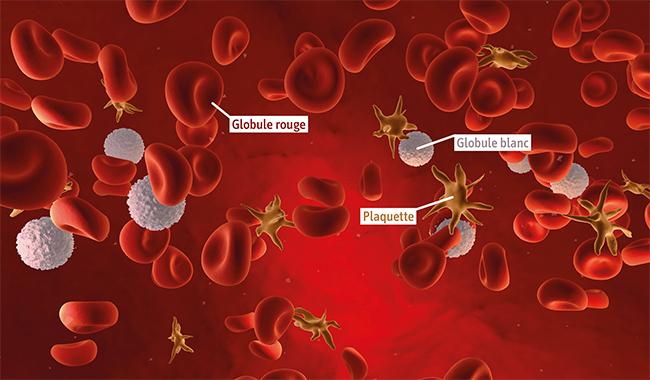 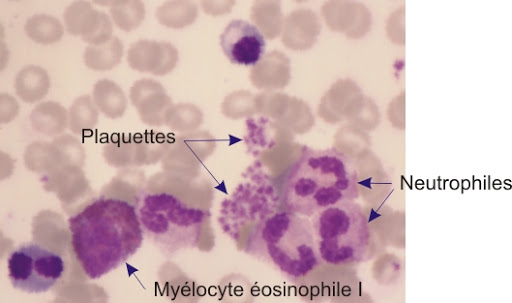 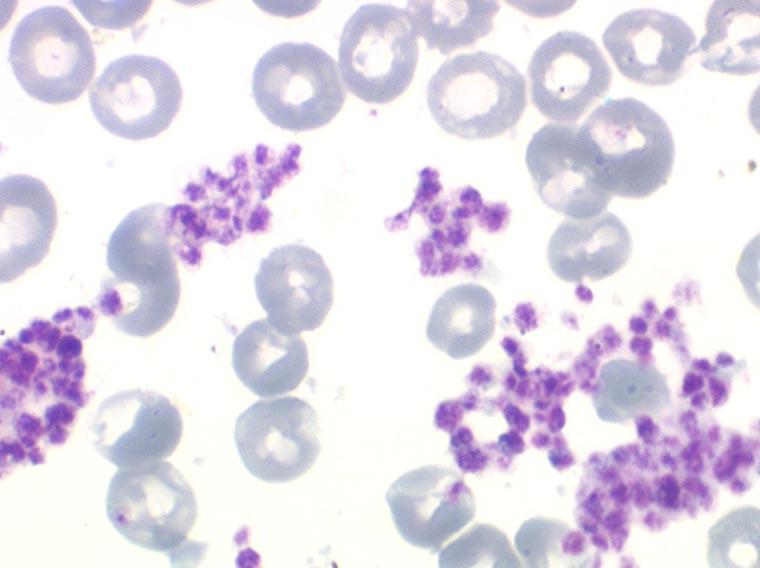 PLAQUETTES
FROTTIS  DE MOELLE  OSSEUSE  :  MEGACARYOCYTE
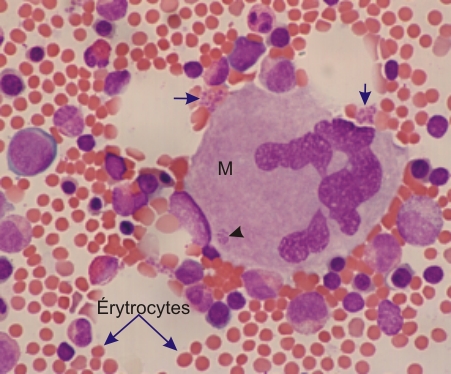 MEGACARYOCYTE
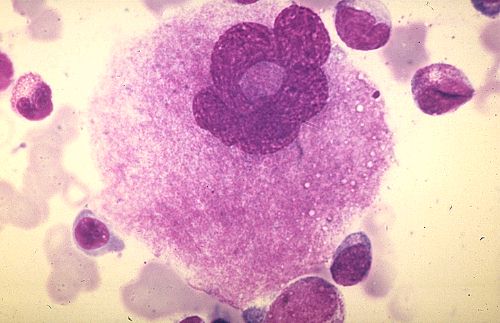 HEMATOPOIESE
Ensemble des phénomènes qui assurent :
 
          formation             remplacement            continu
                                                                            régulé 


                   Eléments   figurés   du sang
HEMATOPOIESE
a lieu dans Moelle Osseuse Rouge des os spongieux

     Toutes les cellules sanguines subissent leur différenciation dans la MO sauf  les  Lymphocytes T 

    Les cellules qui progressent vers la même forme   adulte  représentent  une Lignée
HEMATOPOIESE
DEUX  AXES  de différenciation 


Cellule souche myéloïde      Cellule souche lymphoïde
      Lignée  érythrocytaire                         
     Lignée granulocytaire                       lymphocytes
     Lignée mégacaryocytaire
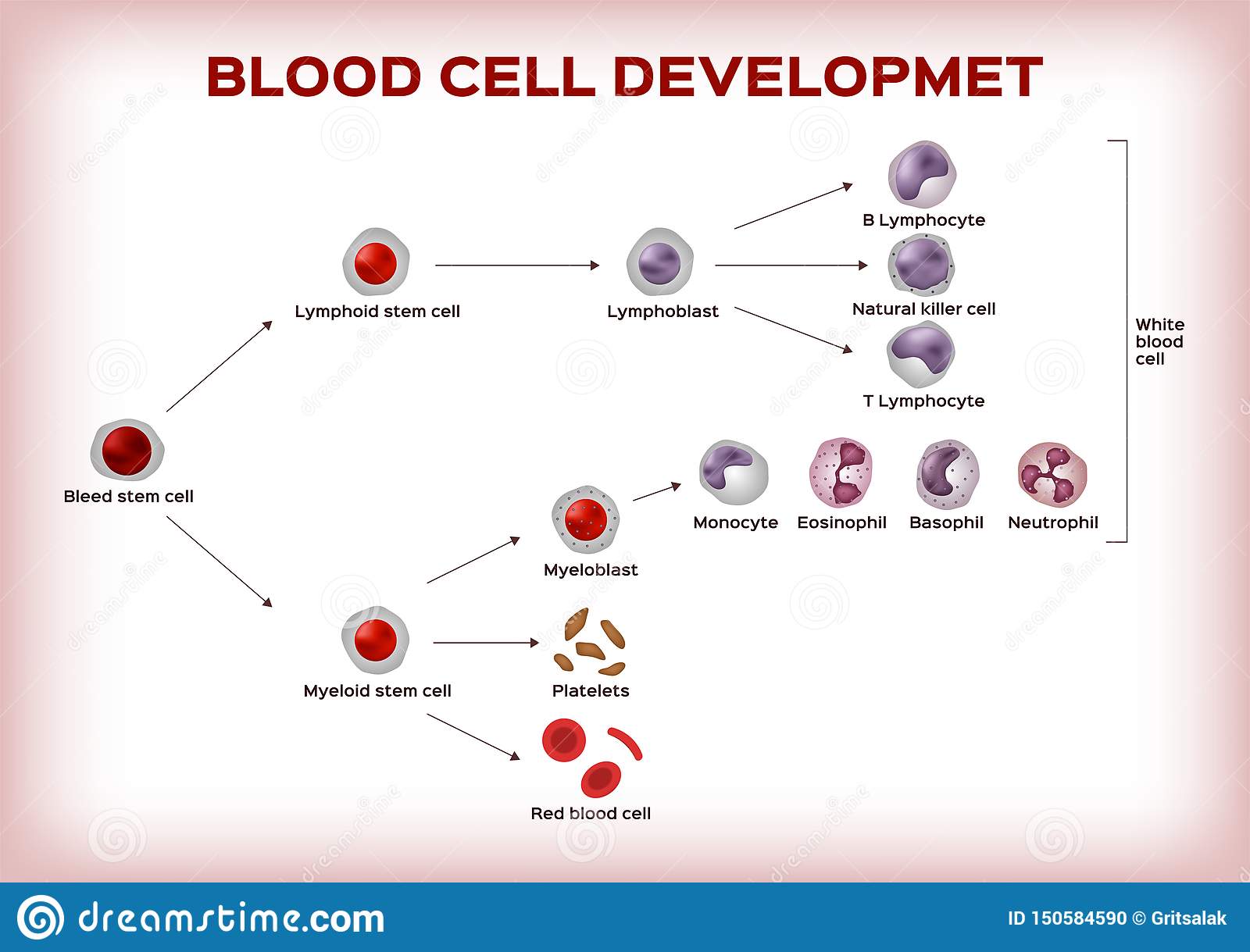 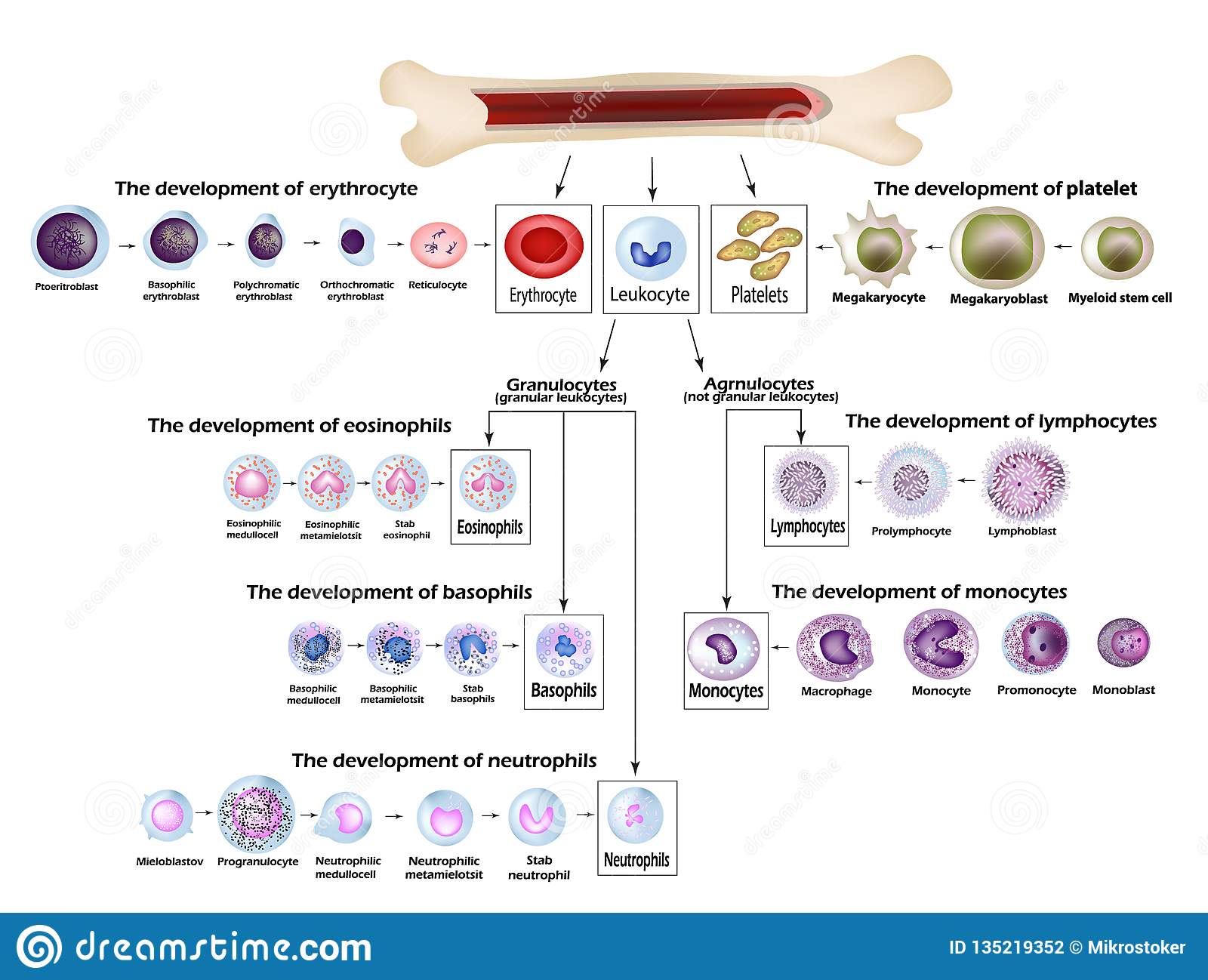 ERYTHROPOIESE
Lignée   Erythrocytaire   
Proérythroblaste             érythroblaste basophile    

                       érythroblaste polychromatophile

     Érythroblaste  acidophile              réticulocyte   

                     érythrocyte   ou    globule  rouge
- les  cellules  diminuent  de taille (25µ  à 7,5µ )
- noyau  diminue de taille 
-l’hémoglobine apparait au stade polychromatophile
-Noyau expulsé au stade acidophile        réticulocyte 
 la durée de formation d’un globule rouge  est de 
     5  à  7 jours  à partir de l’érythroblaste
GRANULOPOIESE
Lignée Granulocytaire  : 
 -myéloblaste :  noyau arrondi + granulation primaires
 -promyélocyte : noyau concave + granulations
                                                              spécifiques   
   À partir de ce stade on distingue les trois lignées 
       neutrophile, éosinophile et basophile      
 -métamyélocyte : noyau réniforme
 -granulocyte   = polynucléaire
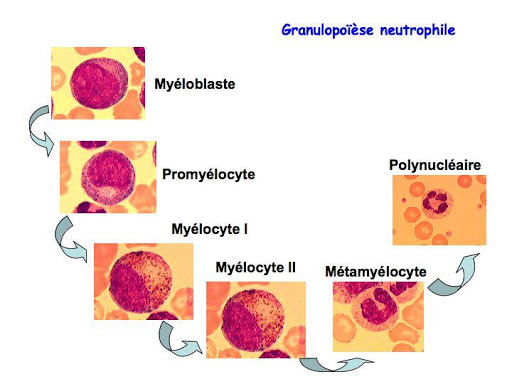 LIGNEE  MONOCYTAIRE
La Cellule Souche 
        
                    Monoblaste

                   Pro monocyte

                  MONOCYTE  cellule adulte  dans le sang  
    puis gagne les tissus ou il se transforme en     Macrophage
THROMBOPOIESE
Lignée  thrombocytaire 
 -Mégacaryoblaste
-Pro mégacaryocyte
-Mégacaryocyte granuleux ( dans la MO )
-Thrombocyte = Plaquette  ( dans le sang )  

     Il se produit des divisions du noyau non accompagnées de divisions cytoplasmiques
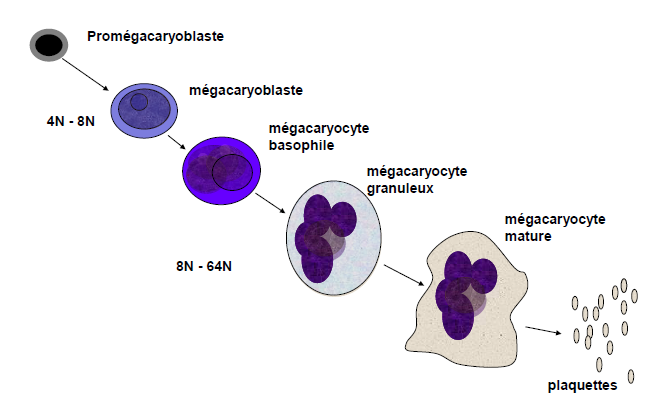 LIGNEE  LYMPHOCYTAIRE
Cellule  souche

  - Pro-lymphocyte
  - Lymphocyte   

La plus grande partie des lymphocytes se forme lors des réactions immunitaires dans les formations lymphoïdes périphériques
La  Numération Formule SanguineF N S
Numération : 

-GR = 4,5 Millions à 5 Millions / mm3 
-GB = 6000 à 9000 /mm3
- Plaquettes =200.000 à 400.000/mm3
Formule  Sanguine :
-Leucocytes granuleux : 60 à75%
        *Neutrophiles : 55 à 73%
        *Eosinophiles : 1,5  à  4%
         *Basophiles : 0,5%
-Leucocytes agranulaires :  25 à 40%
          * Lymphocytes : 20 à 30% 
           * Monocytes  :  5  à  10 %
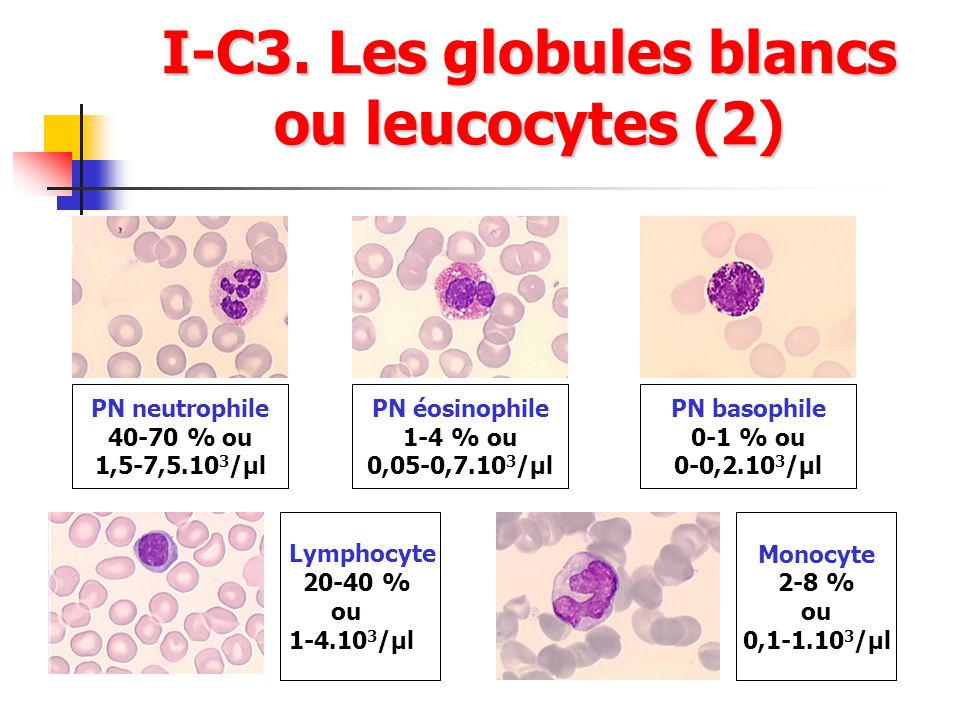 Eléments figurés du sang
ERYTHROCYTES         LEUCOCYTES           PLAQUETTES 


GLOBULES                GLOBULES BLANCS
ROUGES
LEUCOCYTES
GRANULAIRES                                AGRANULAIRES

              NEUTROPHILES                         LYMPHOCYTES 
              EOSINOPHILES
              BASOPHILES                              MONOCYTES
HEMATOPOIESE
Cellule souche myéloïde      Cellule souche lymphoïde

             lignée érythrocytaire      lignée  lymphocytaire

            lignée granulocytaire 

            lignée mégacaryocytaire
LIGNEE  ERYTHROCYTAIRE
Proérythroblaste
Erythroblaste basophile
Erythroblaste  polychromatophile
Erythroblaste acidophile
Réticulocyte
Erythrocyte  = Globule Rouge
LIGNEE  GRANULOCYTAIRE
Myéloblaste
Promyélocyte
Métamyélocyte
Granulocytes
LIGNEE  THROMBOCYTAIRE
Mégacaryoblaste
Pro mégacaryocyte
Mégacaryocyte  granuleux
Thrombocytes =  PLAQUETTES
LIGNEE  LYMPHOCYTAIRE
PROLYMPHOCYTE
LYMPHOCYTE
LIGNEE MONOCYTAIRE
Monoblaste
Pro monocyte
MONOCYTE